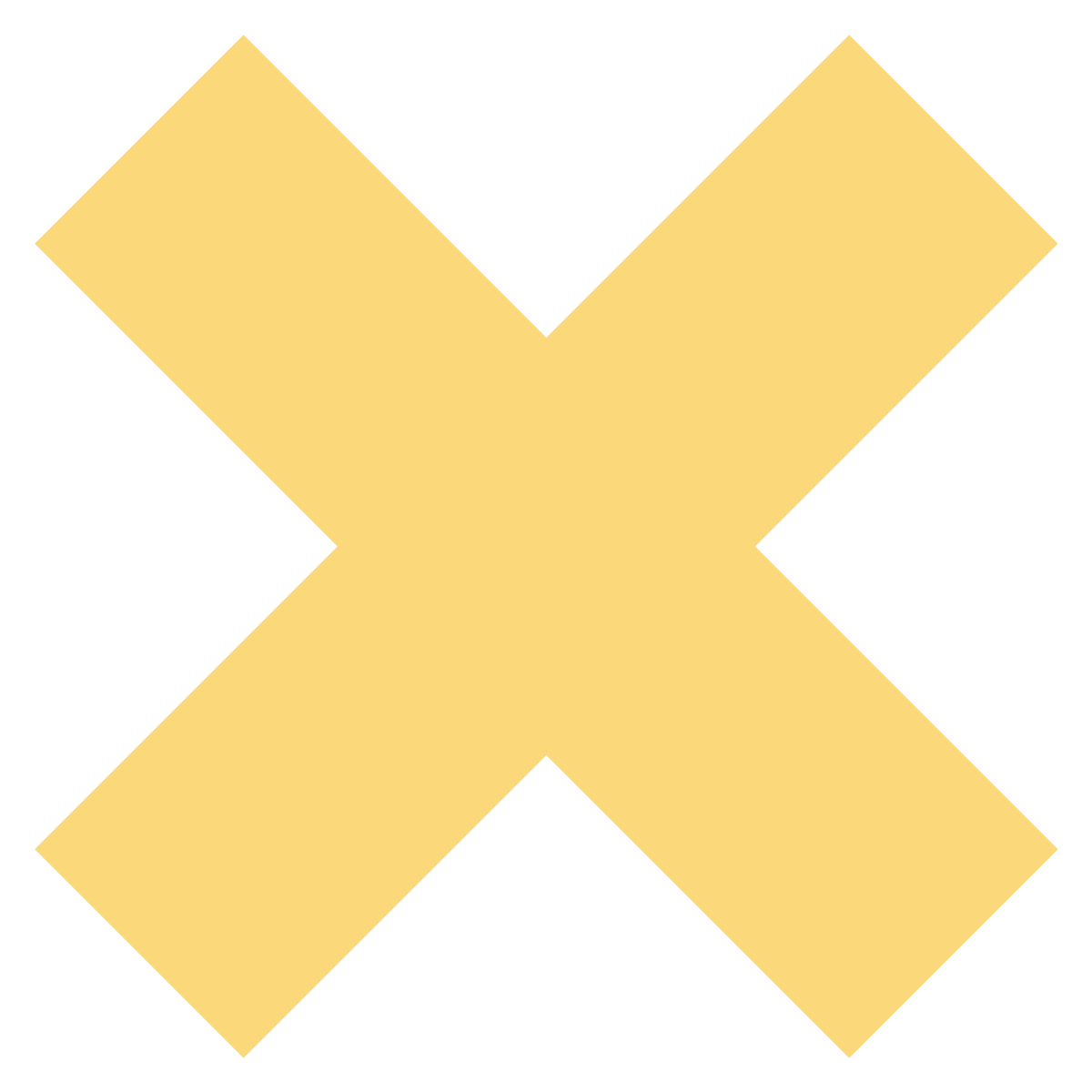 Which Election?
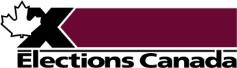 Inquiry Question
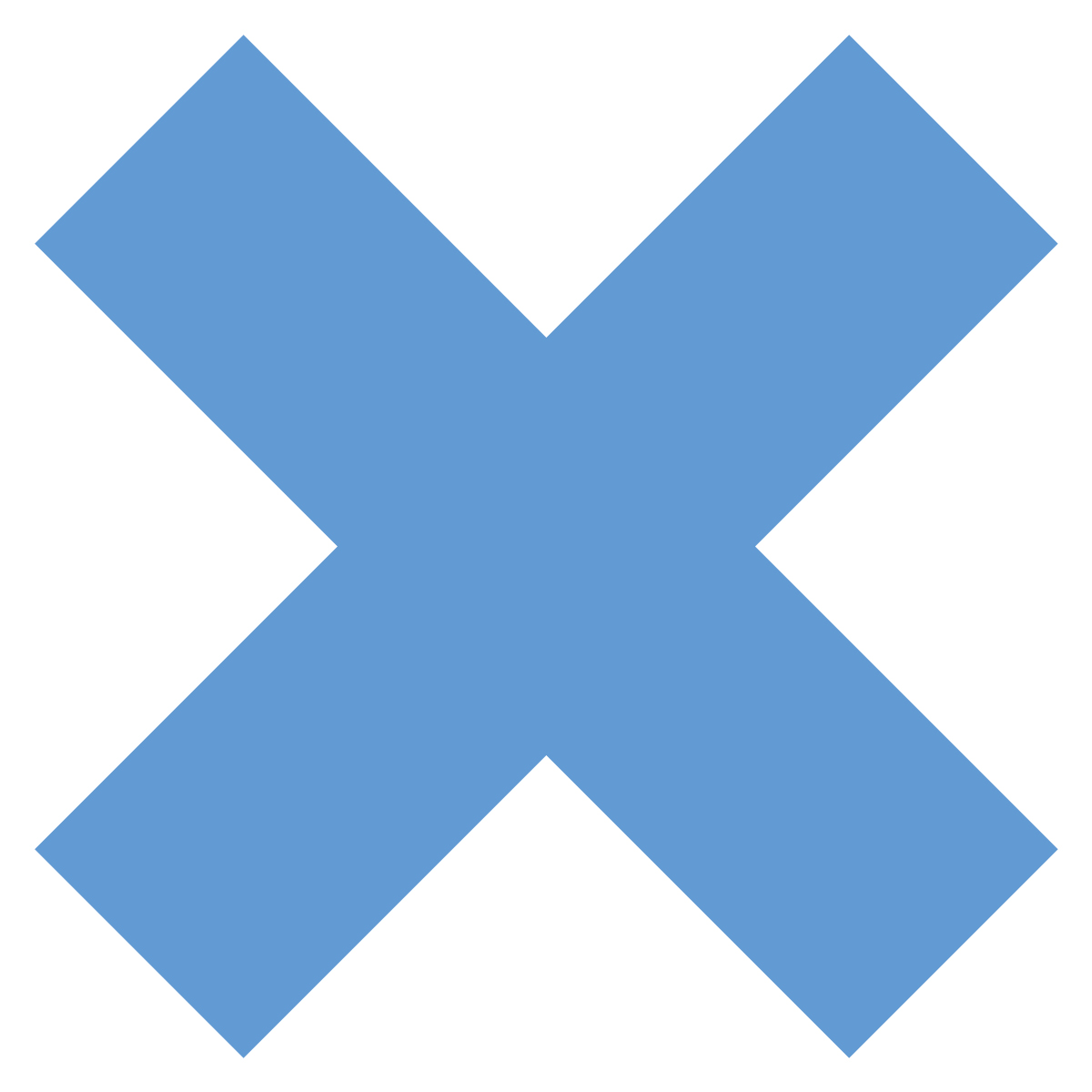 What kinds of elections do we have in Canada? 
How can I engage in the process?
Which Election?
2
Minds On
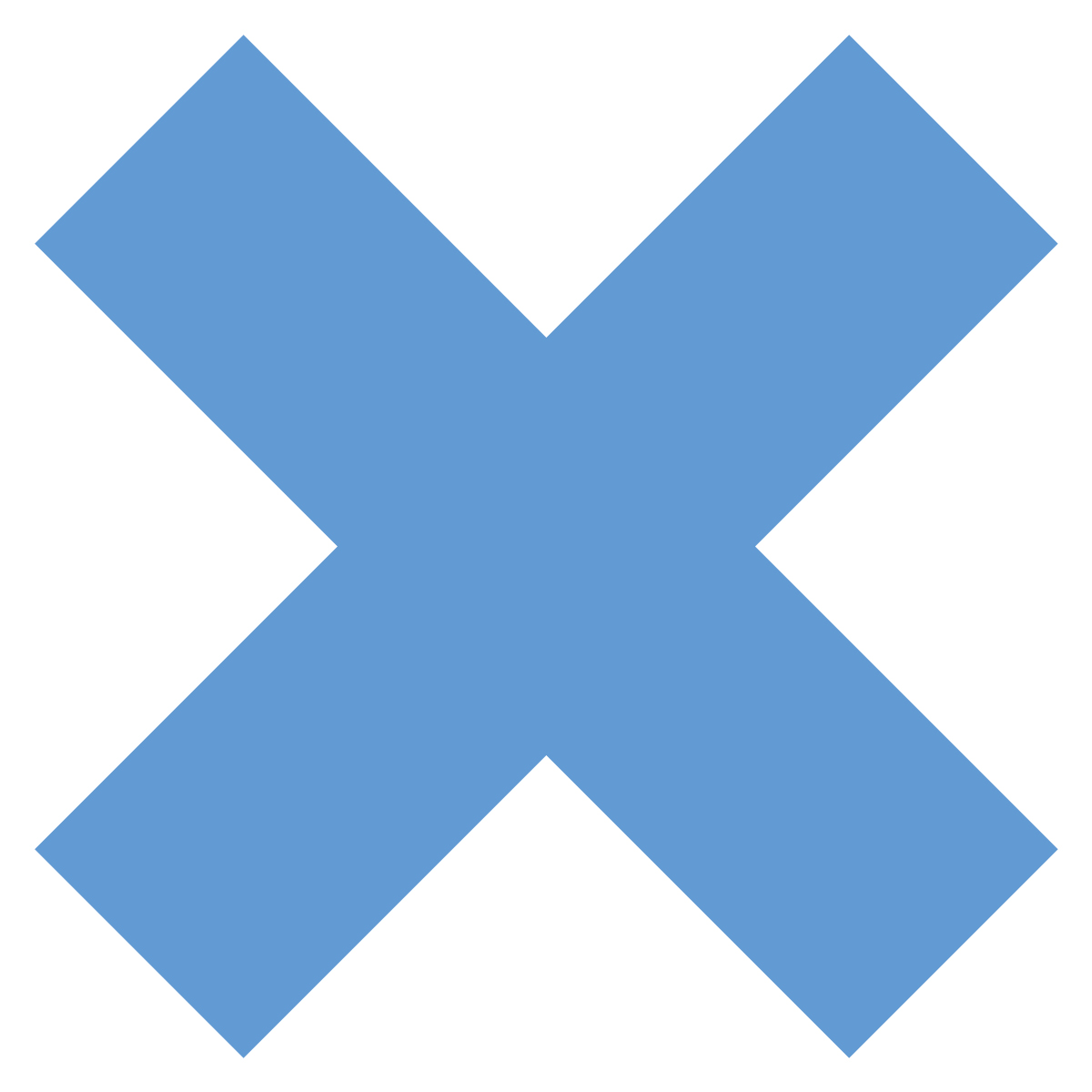 Think about a time when you had to work together in a group whether at school, at home, or in your community. 
Did you have to divide up the tasks among different people? 
How did you decide who did what?
Which Election?
3
Minds On
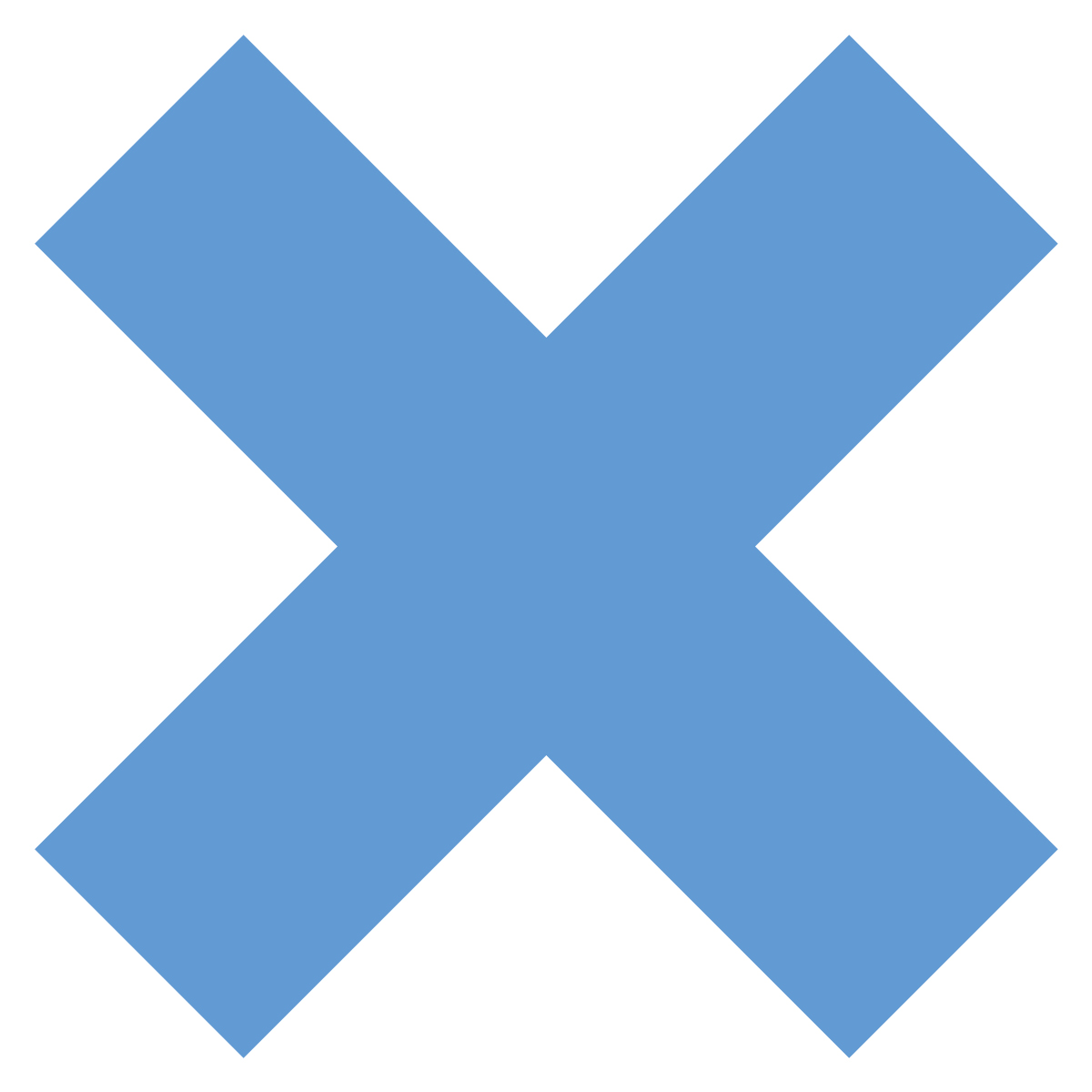 How do you think the task of governing Canada is divided?
federal
provincial/territorial
municipal/local
Which Election?
4
Minds On
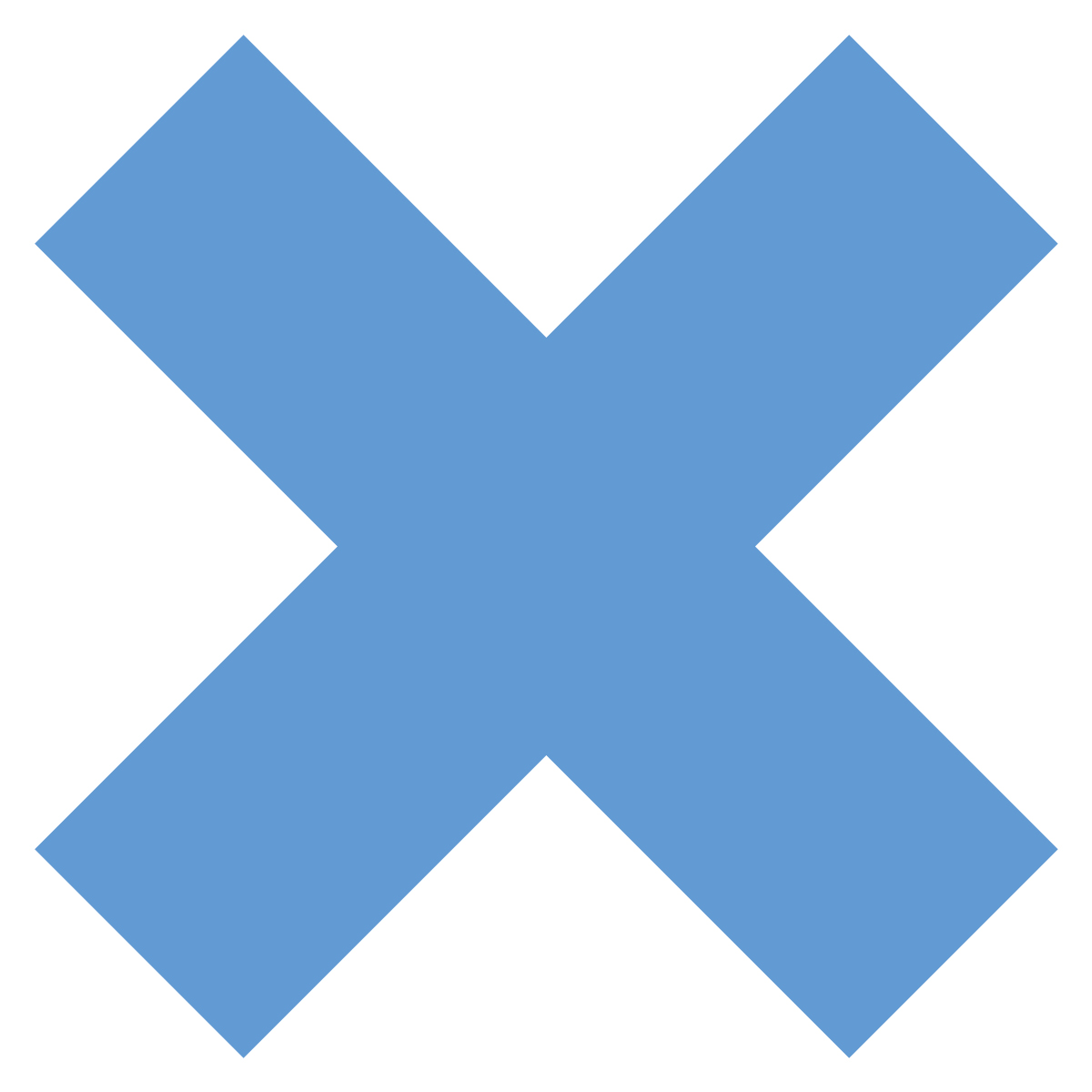 Watch the video Three Levels of Government. 
What responsibilities do you observe in the video?
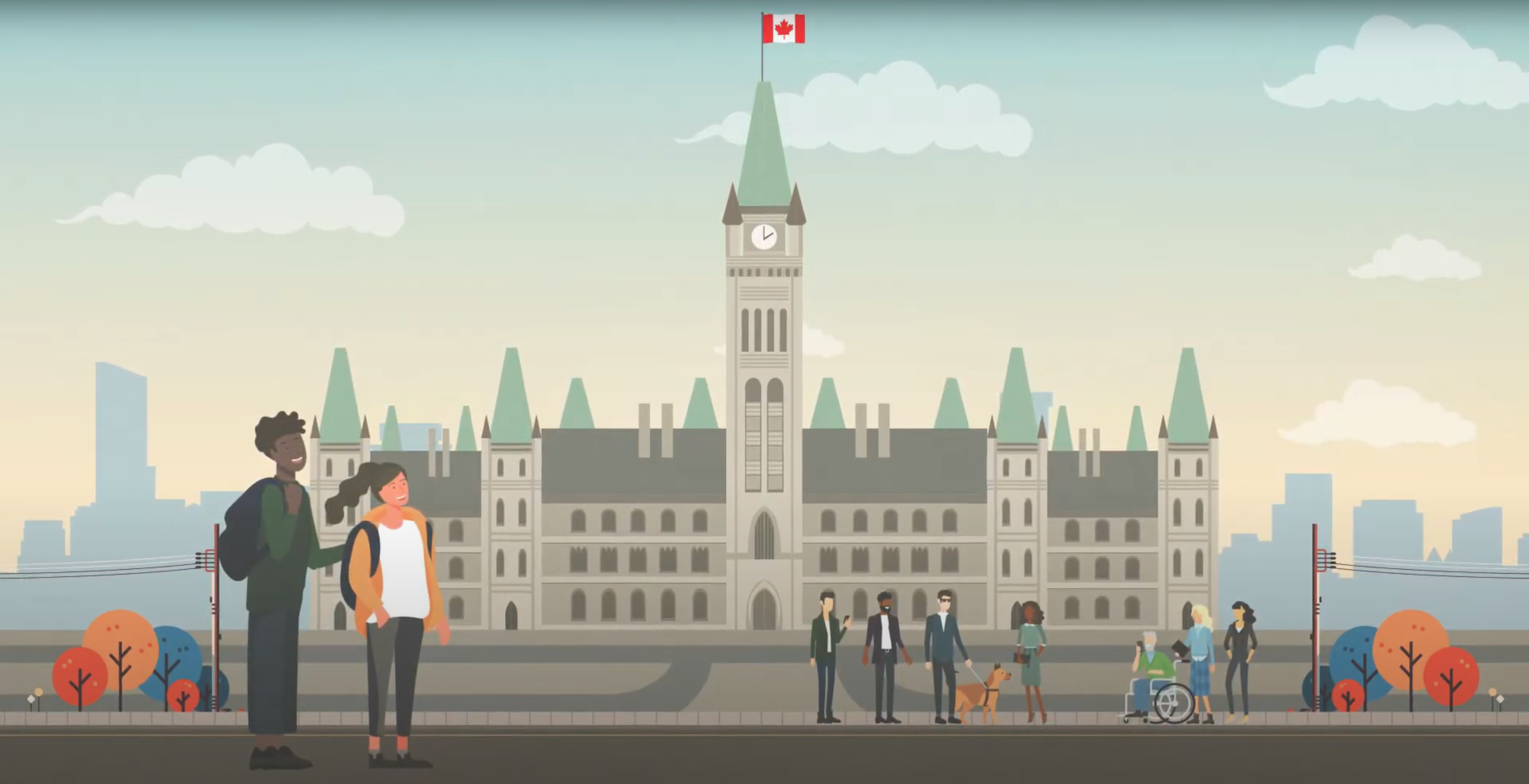 Which Election?
5
Minds On
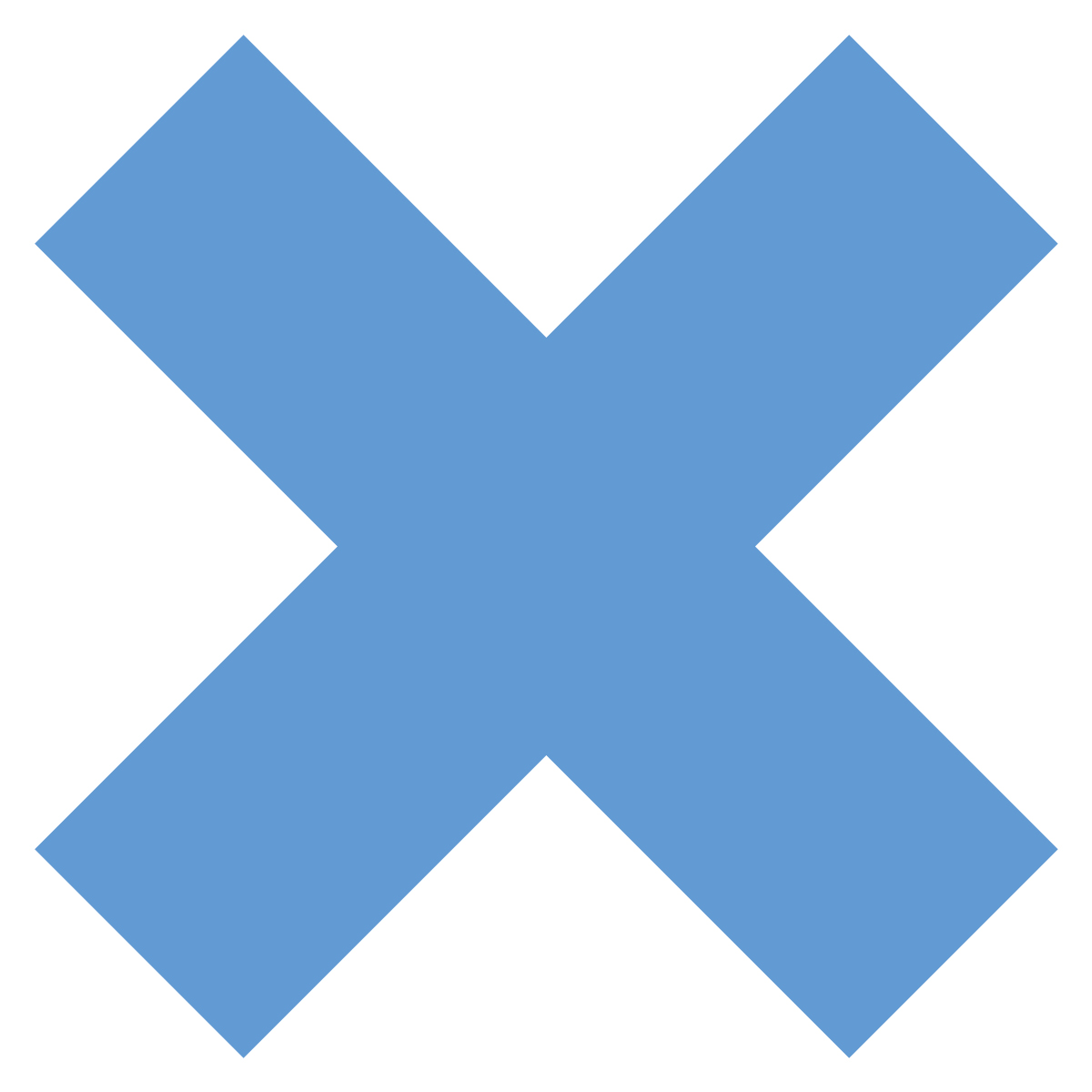 What responsibilities did you observe in the video? 
Discuss with a partner, then share your observations with the class.
Which Election?
6
Activity
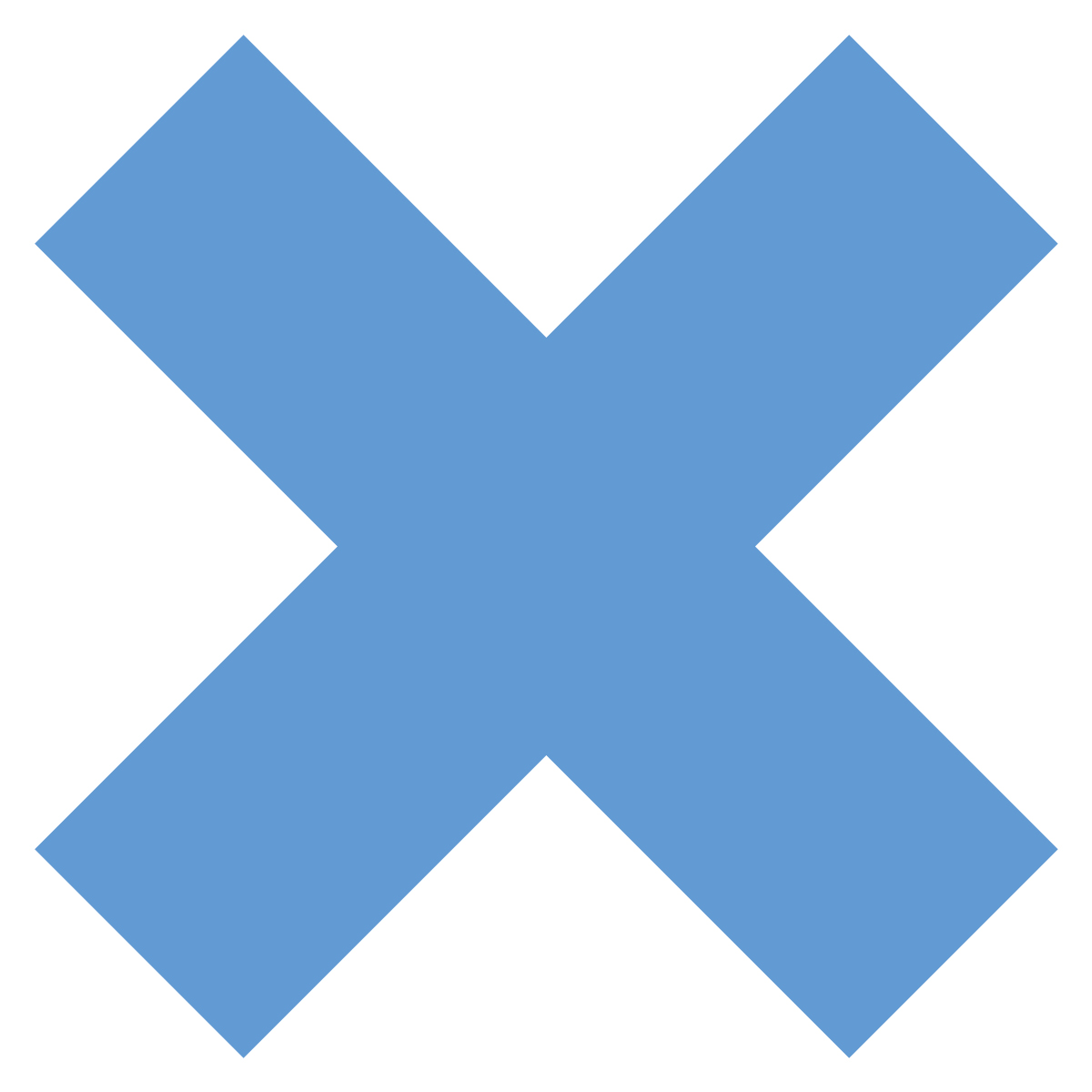 Watch the video Three Levels of Elections.
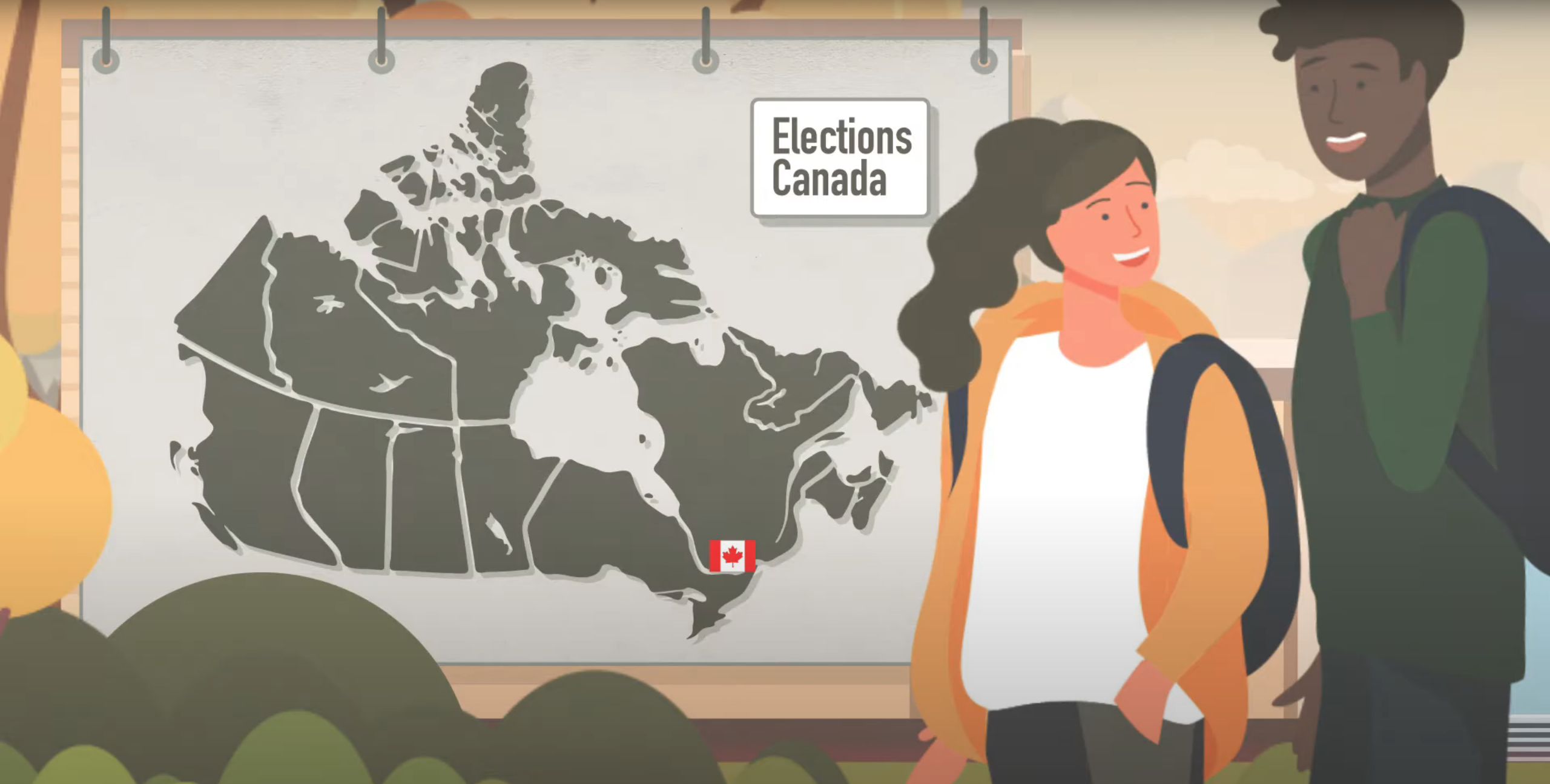 Which Election?
7
Activity
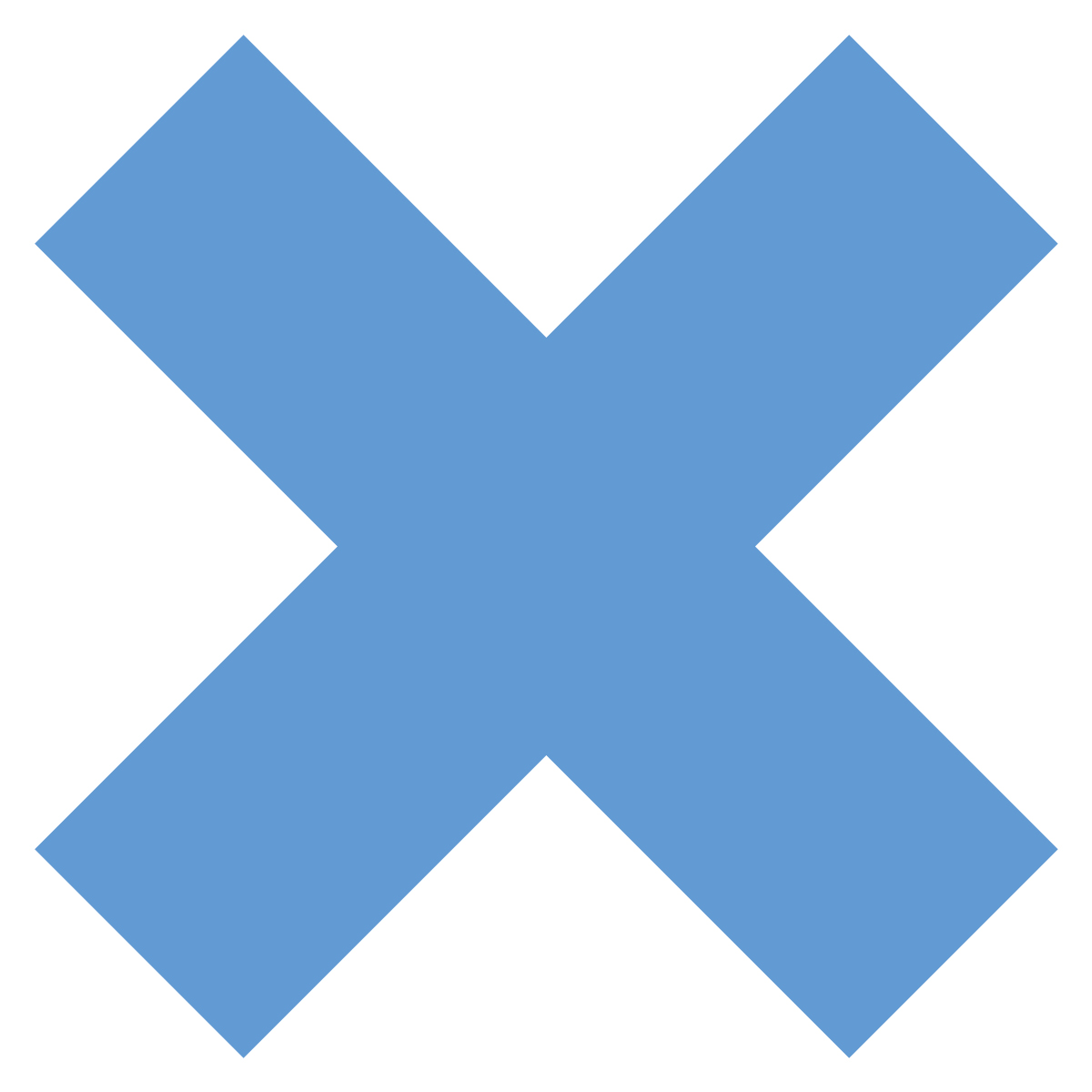 Three Levels of Elections
Talk with a partner.
Share something you have learned.
What questions do you have?
Which Election?
8
Activity
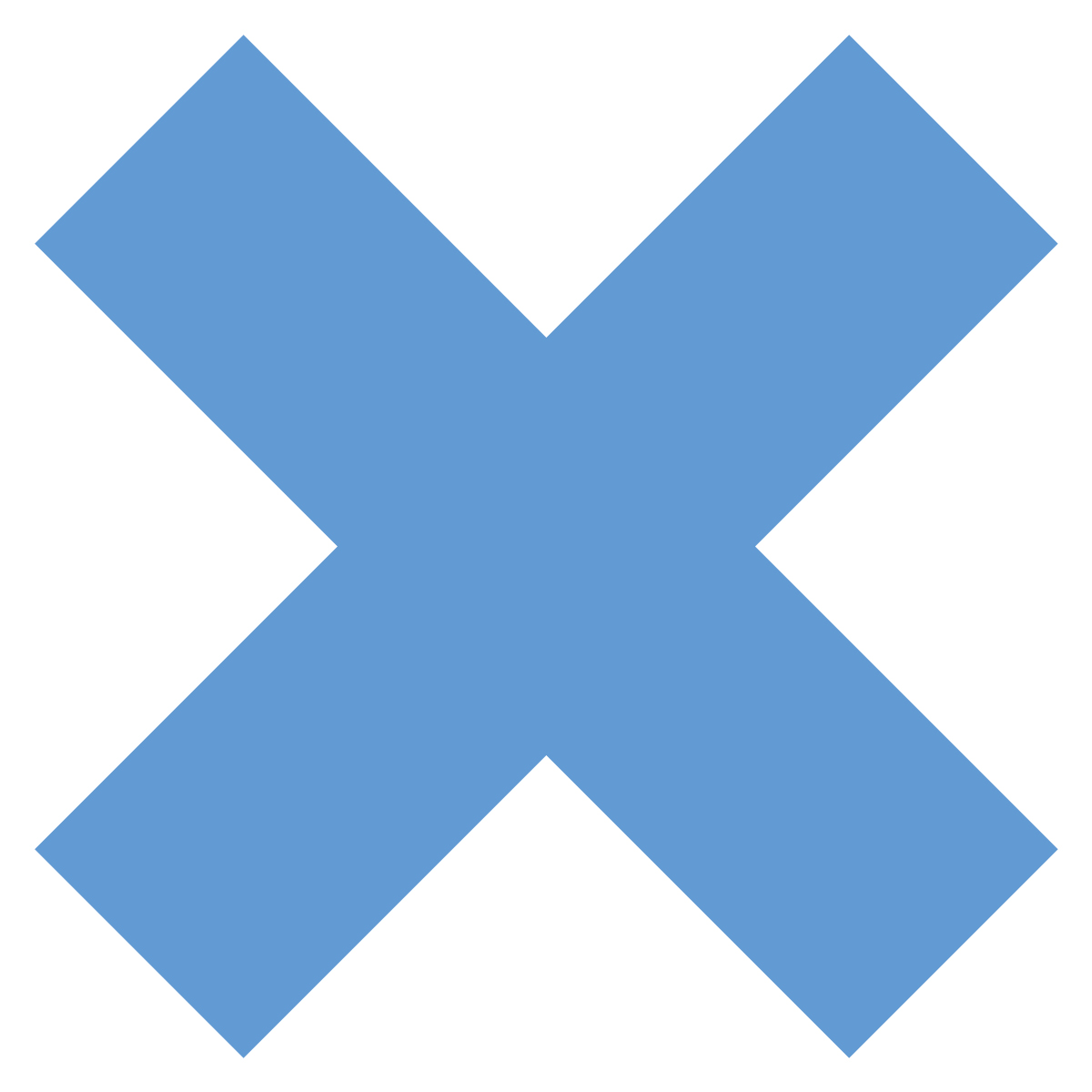 Your task:
Complete the activities as a group at three learning stations, and use the Station Reflections Handout to reflect individually.
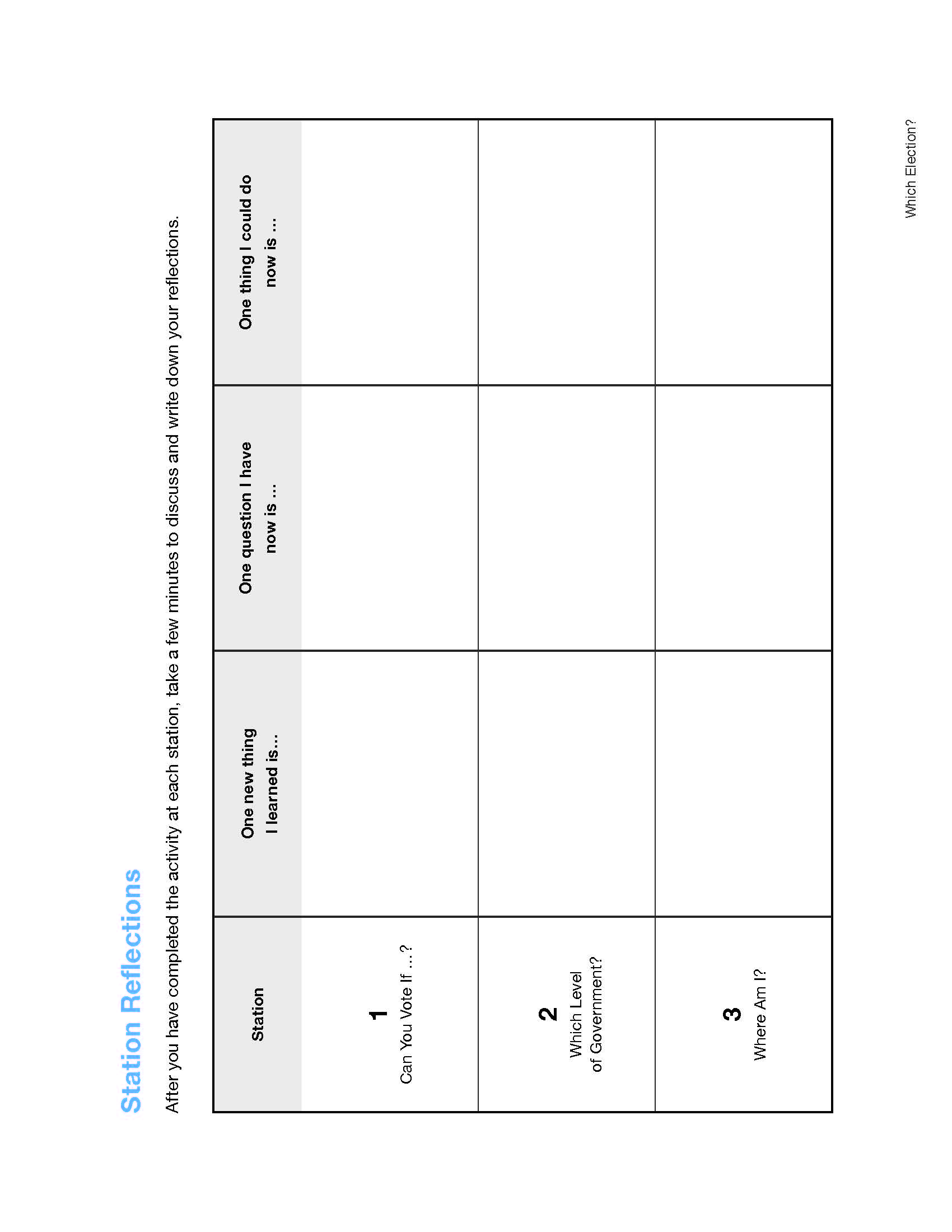 You will need:
the Station Reflections Handout
a pen or pencil
Which Election?
9
Activity
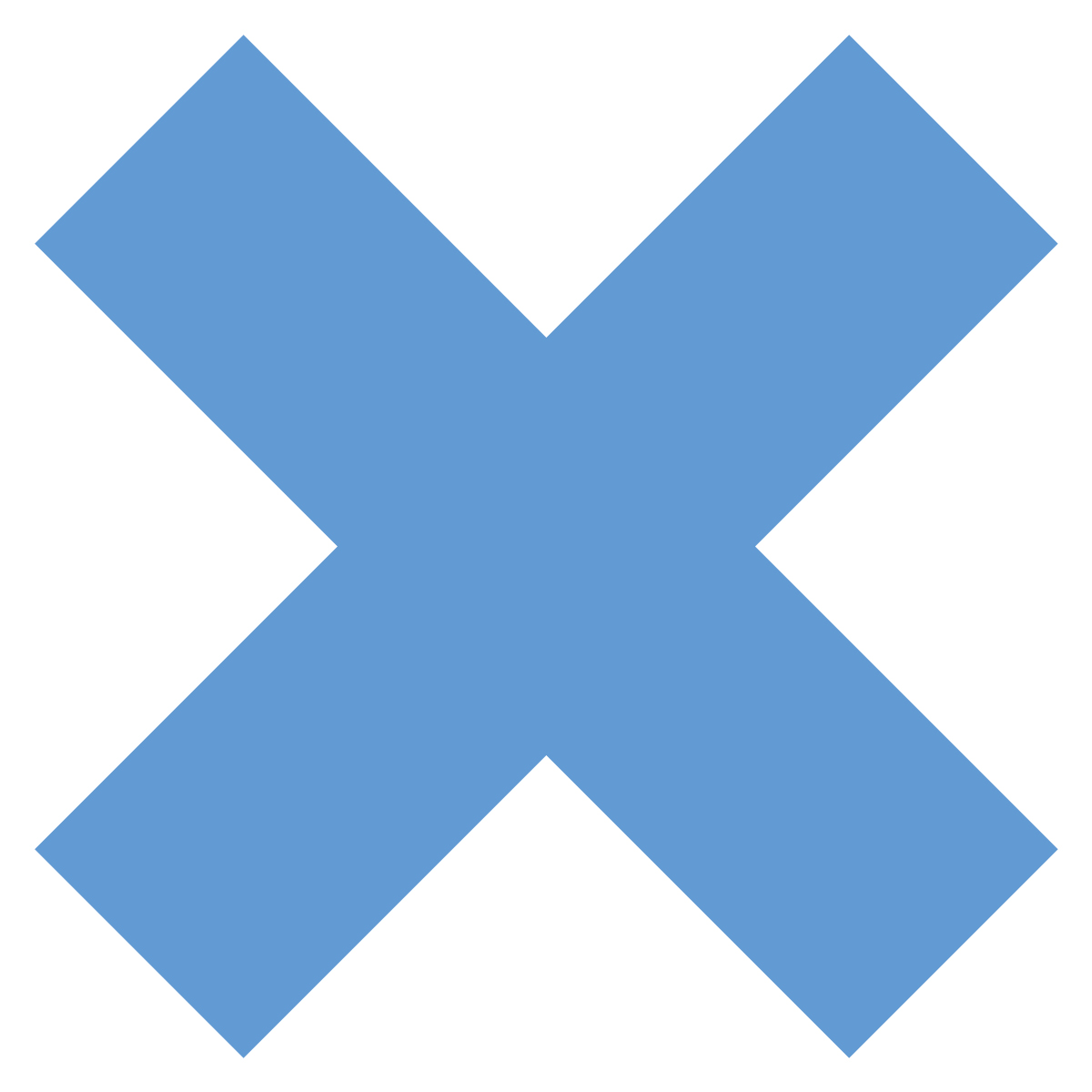 Station 1–Can you vote if...?
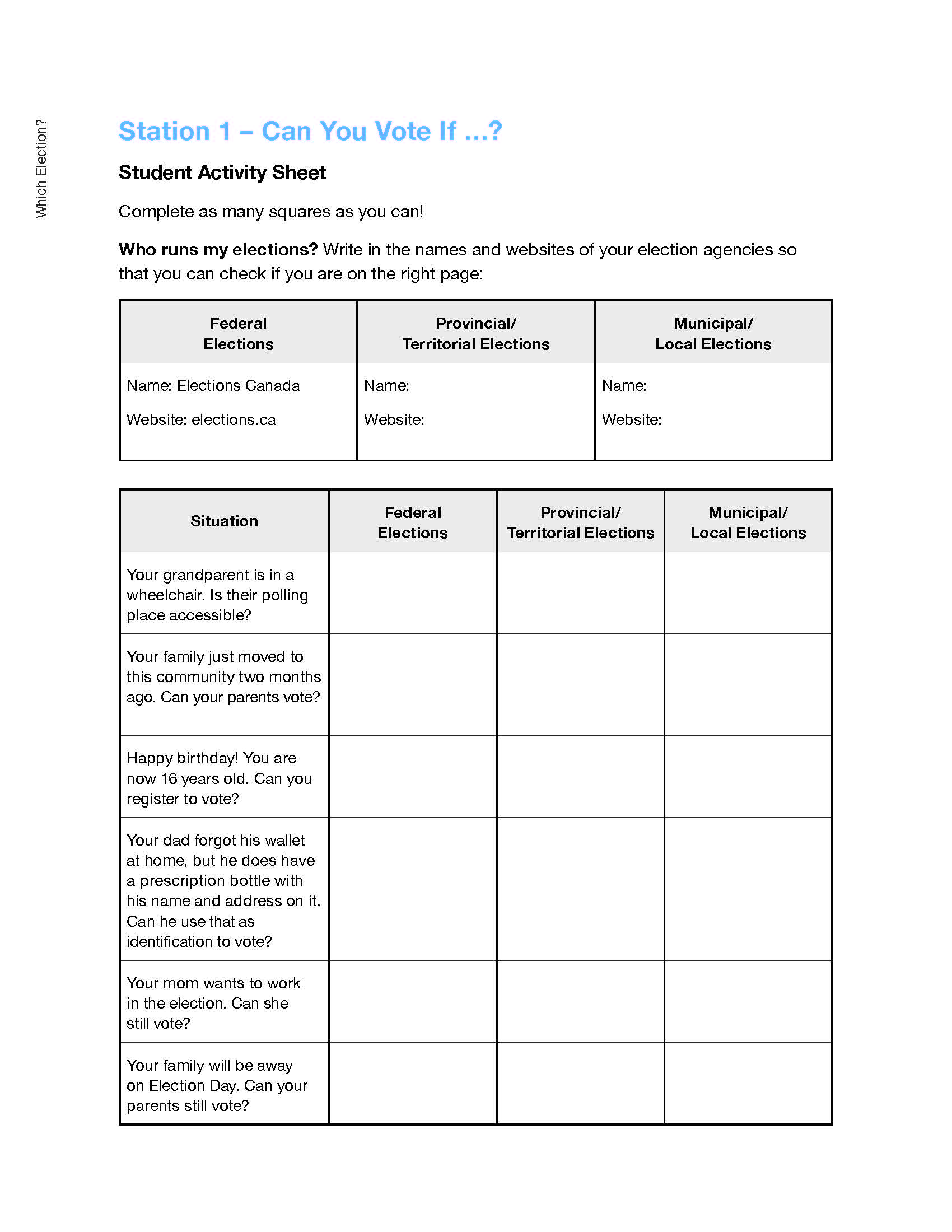 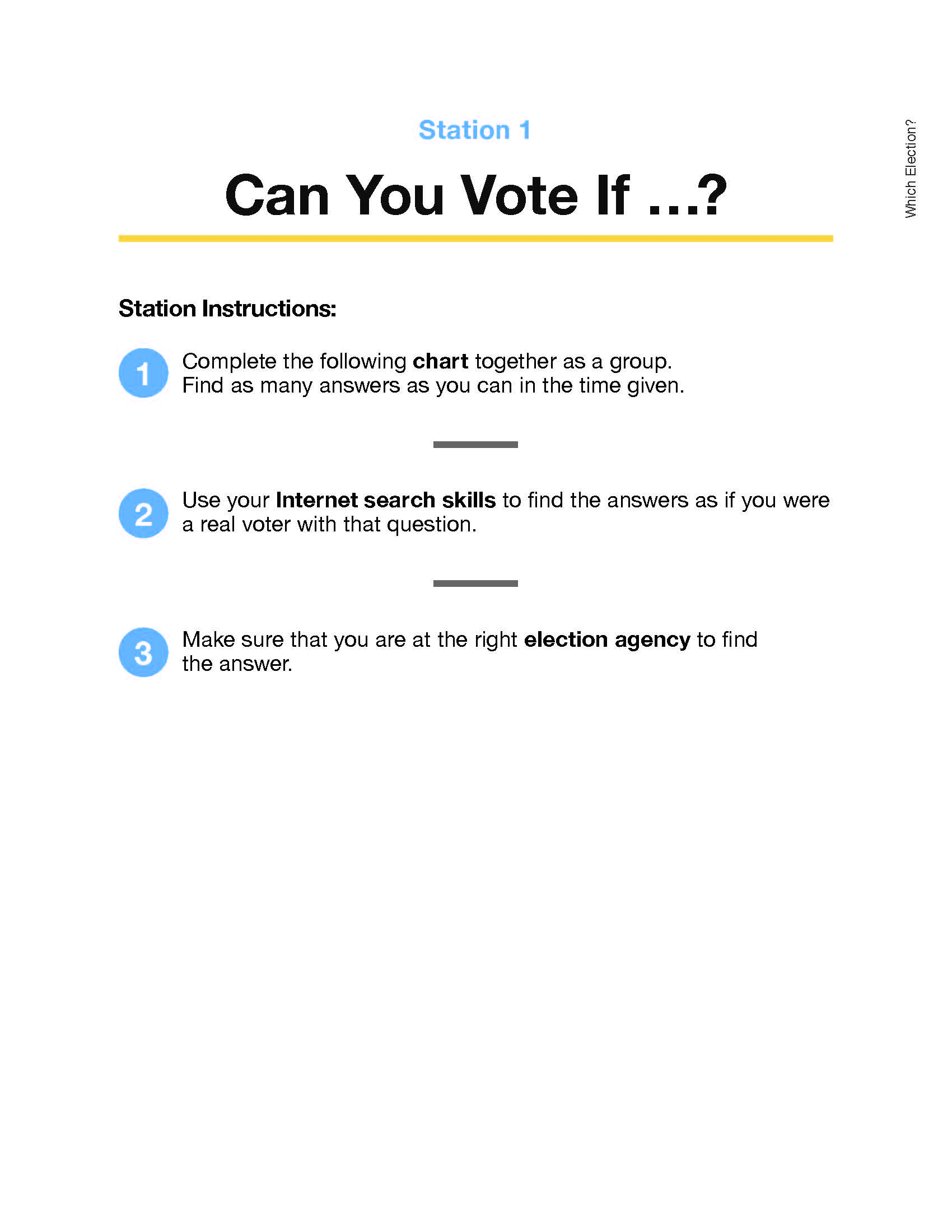 Which Election?
10
Activity
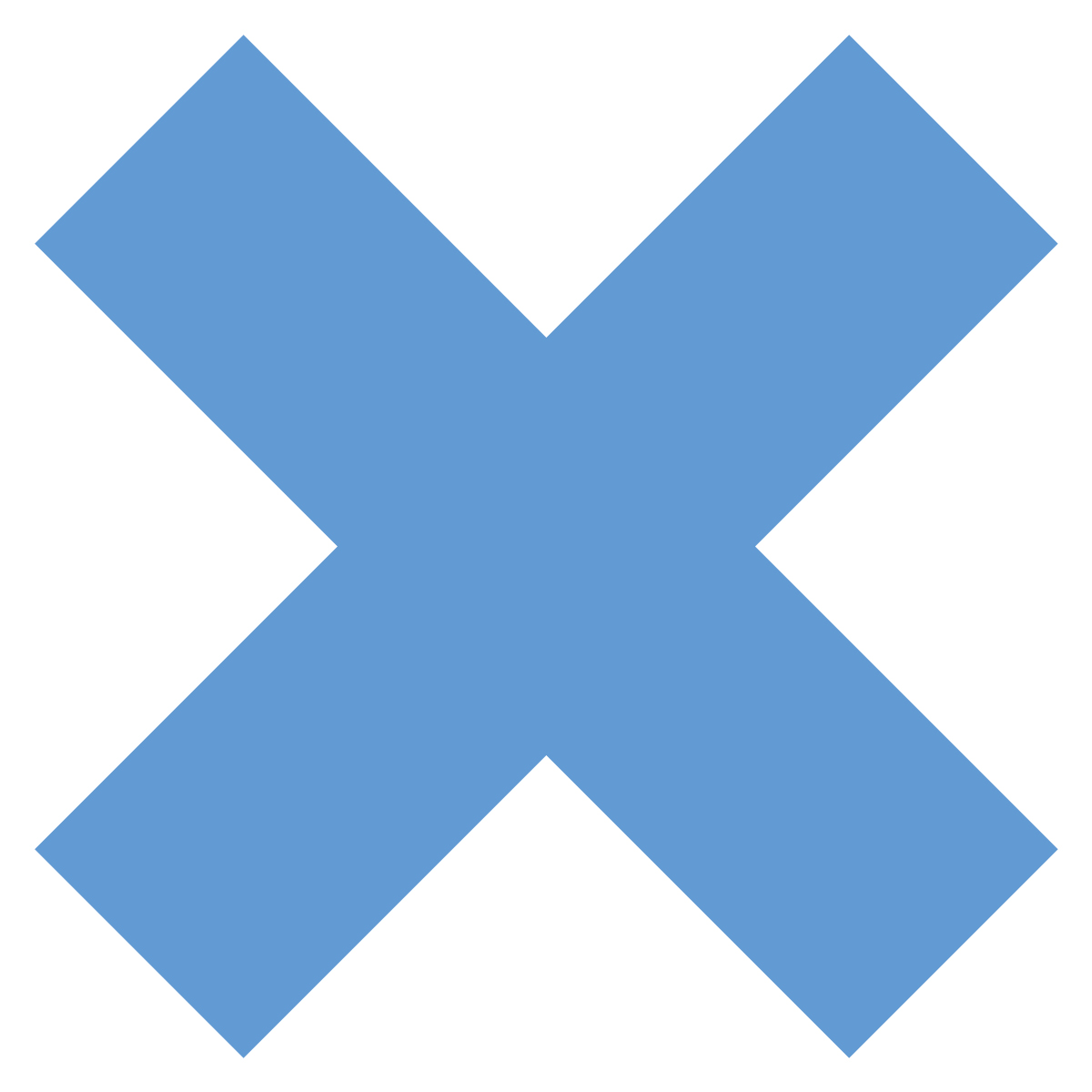 Station 2–Which level of government?
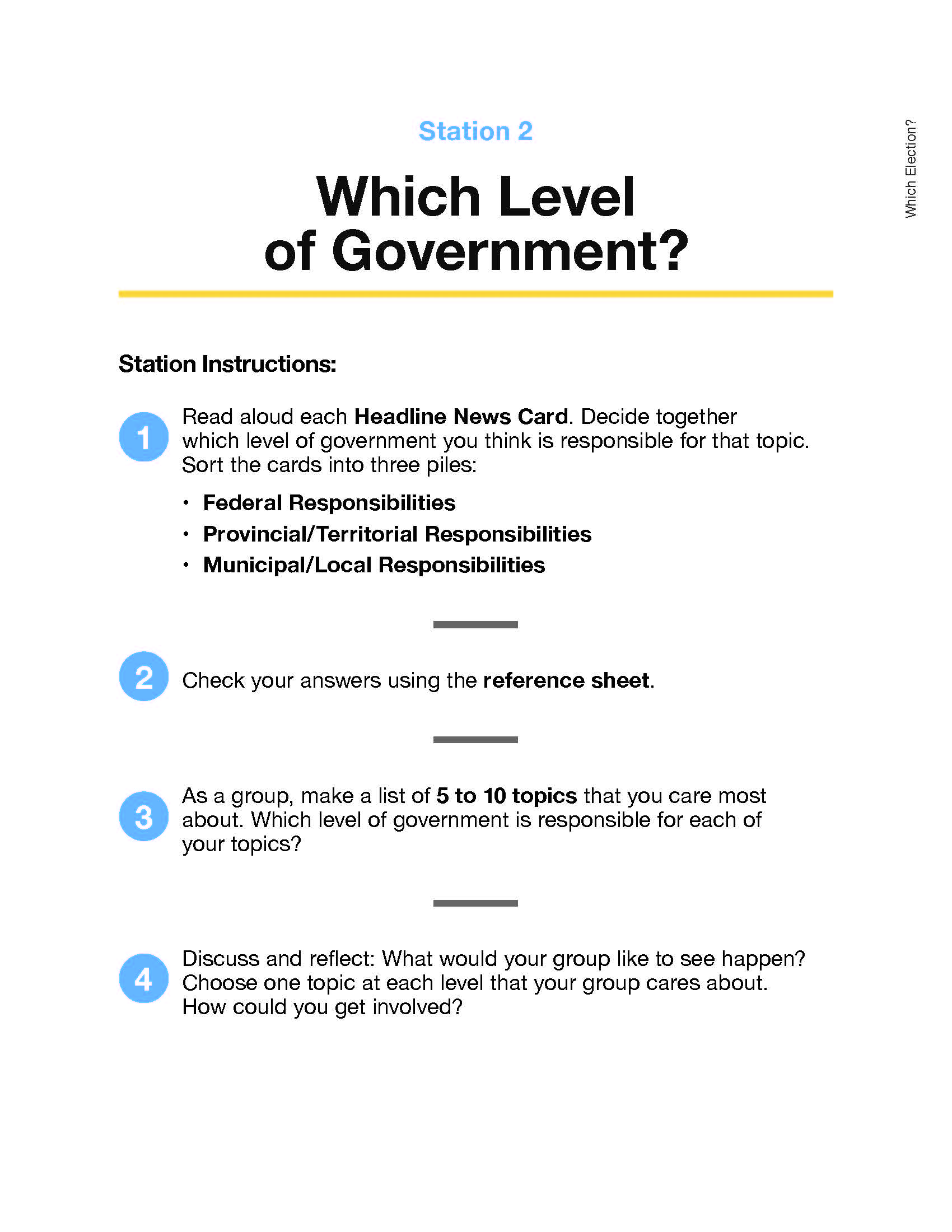 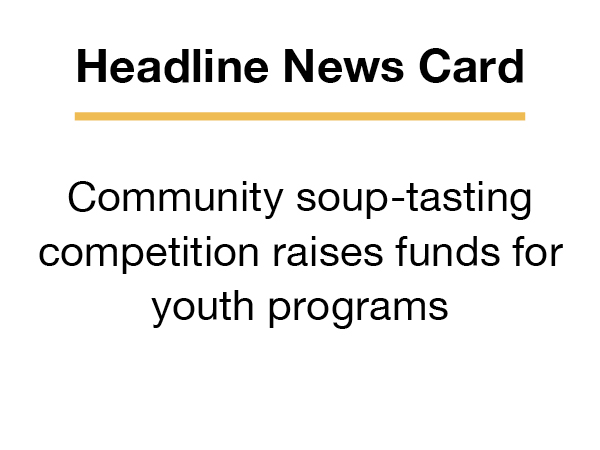 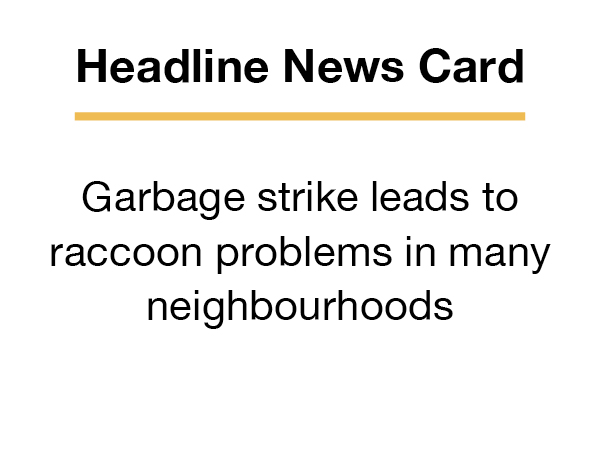 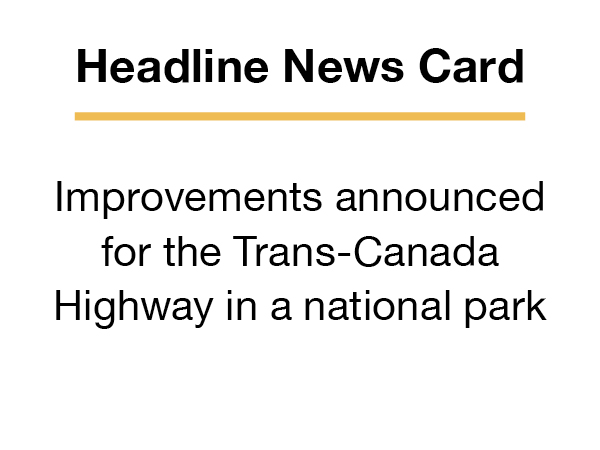 Which Election?
11
Activity
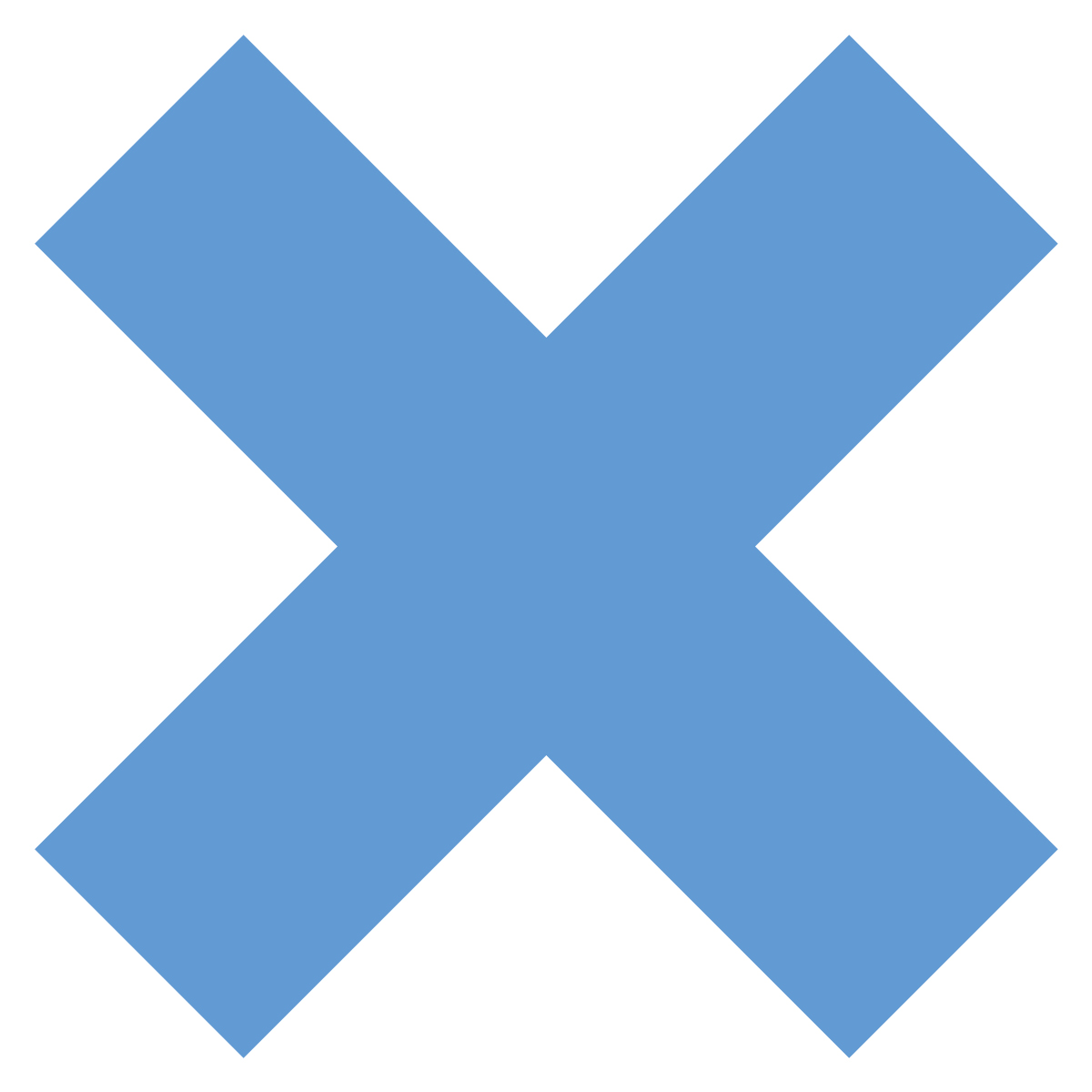 Station 3–Where am I?
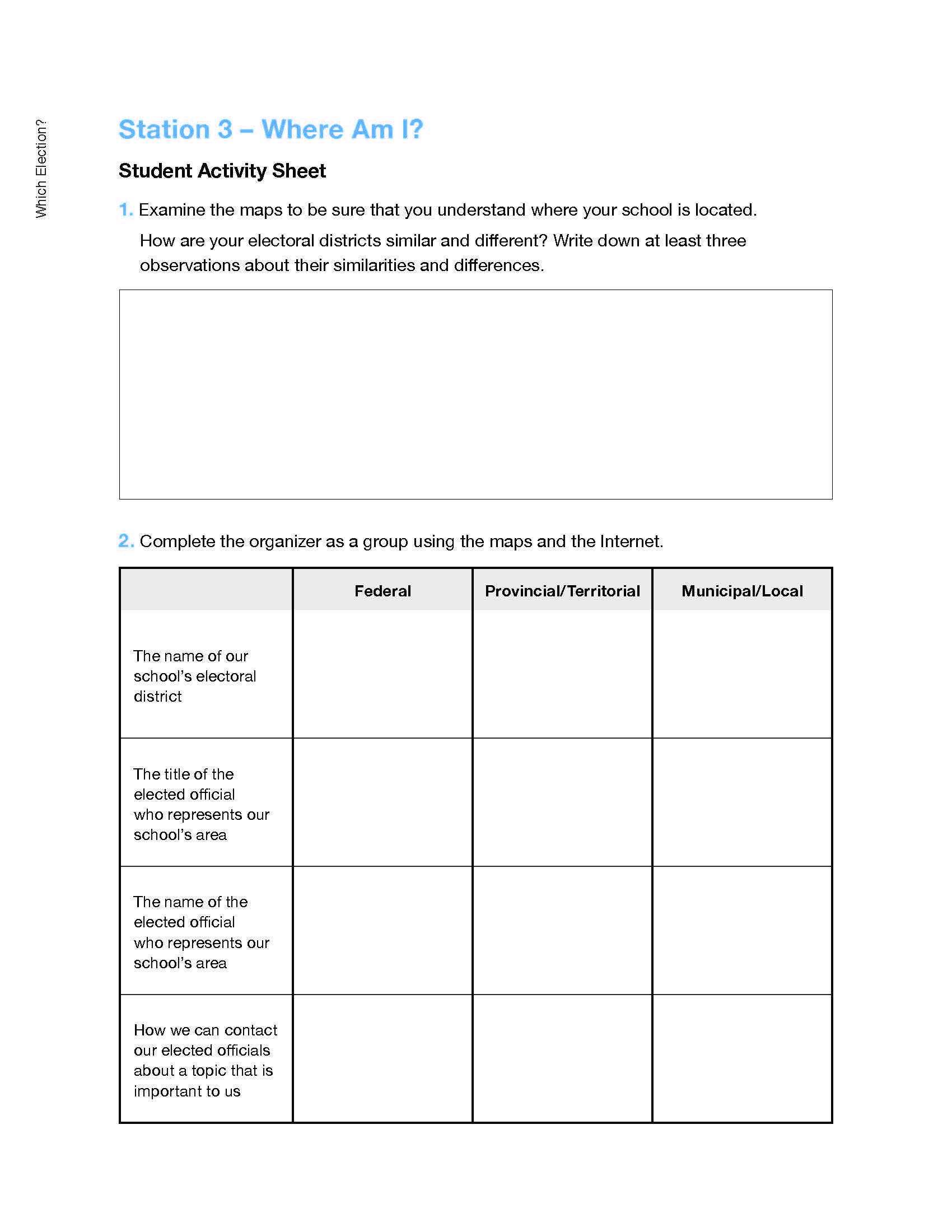 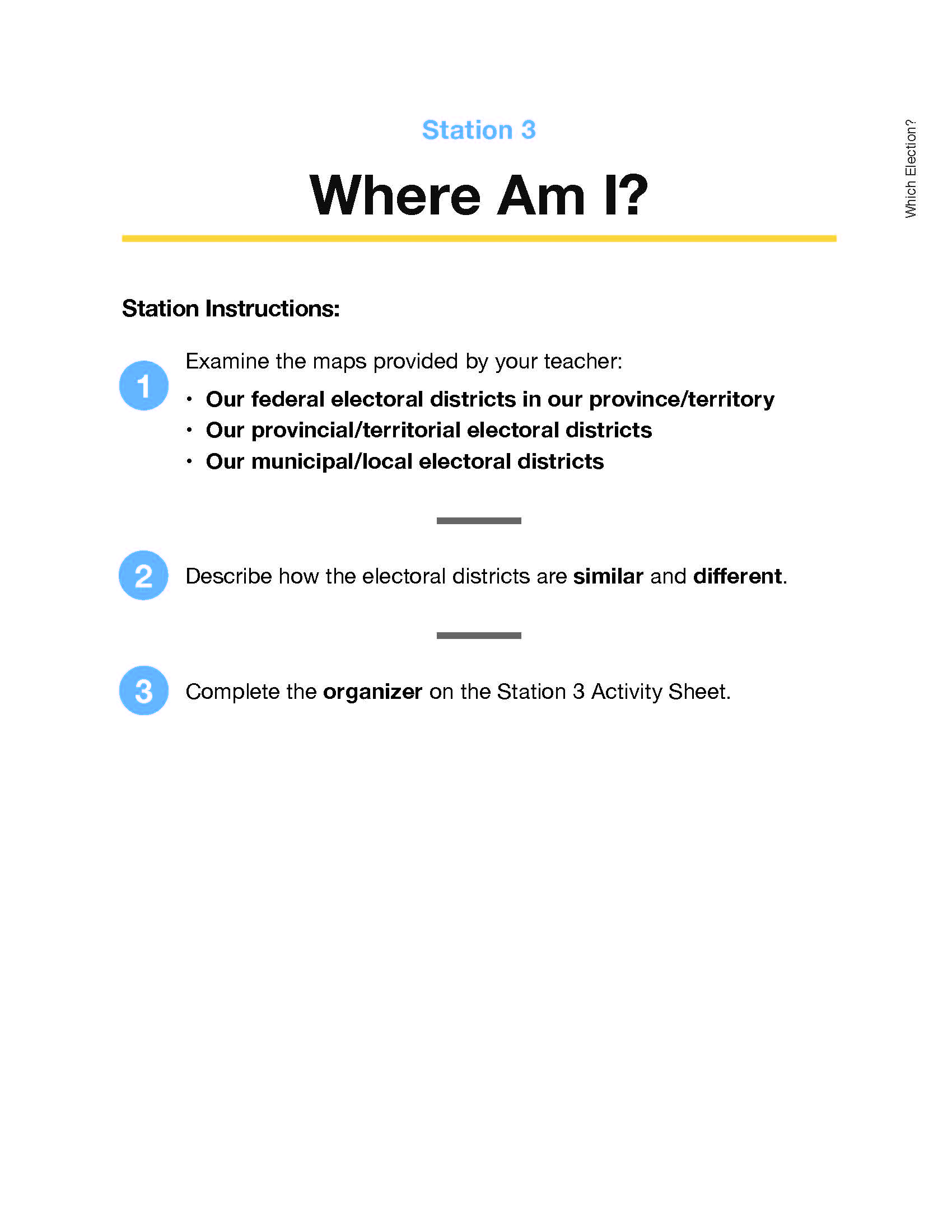 Which Election?
12
Activity
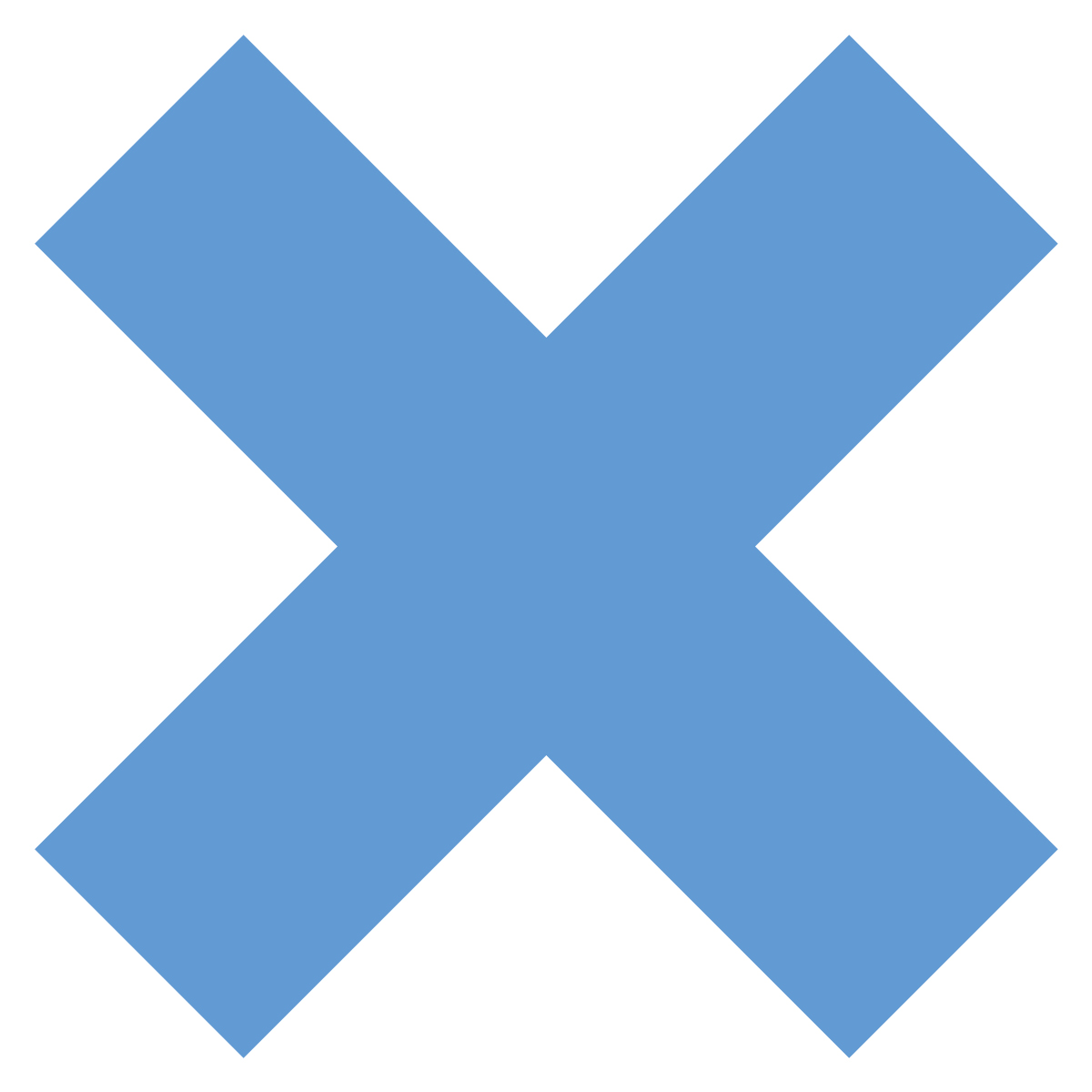 First Rotation–10 Minutes
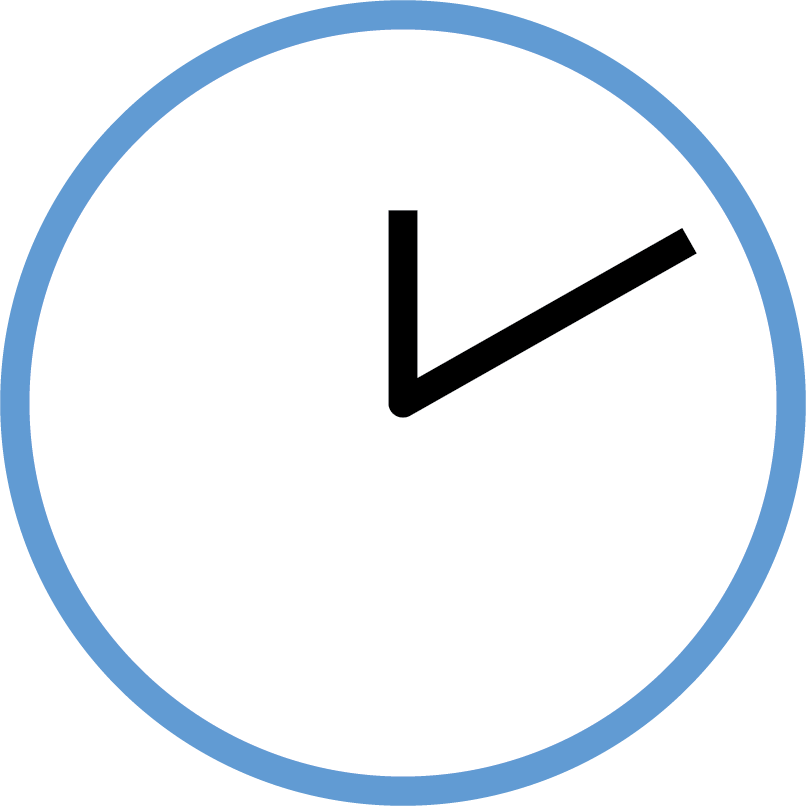 Which Election?
13
Activity
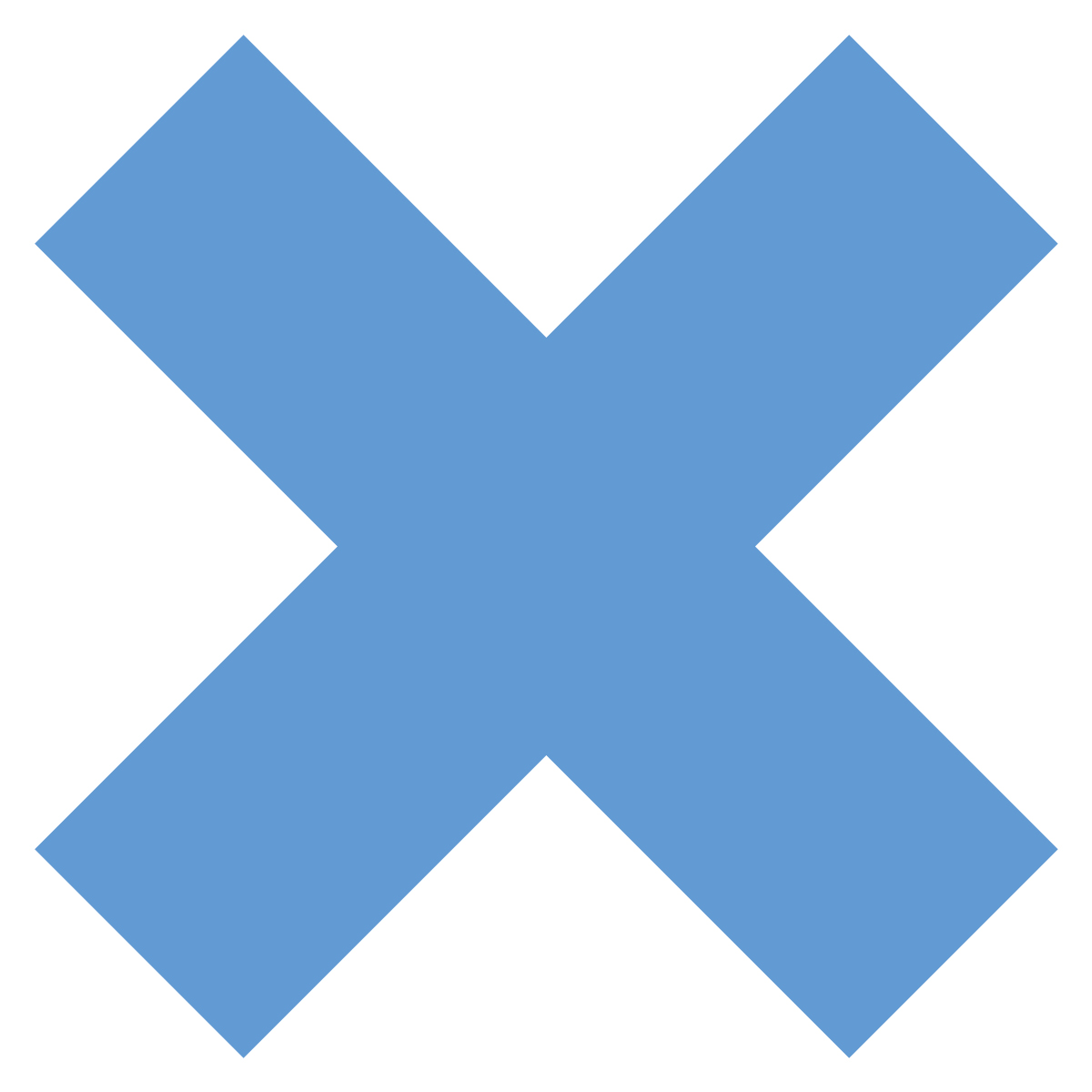 Second Rotation–10 Minutes
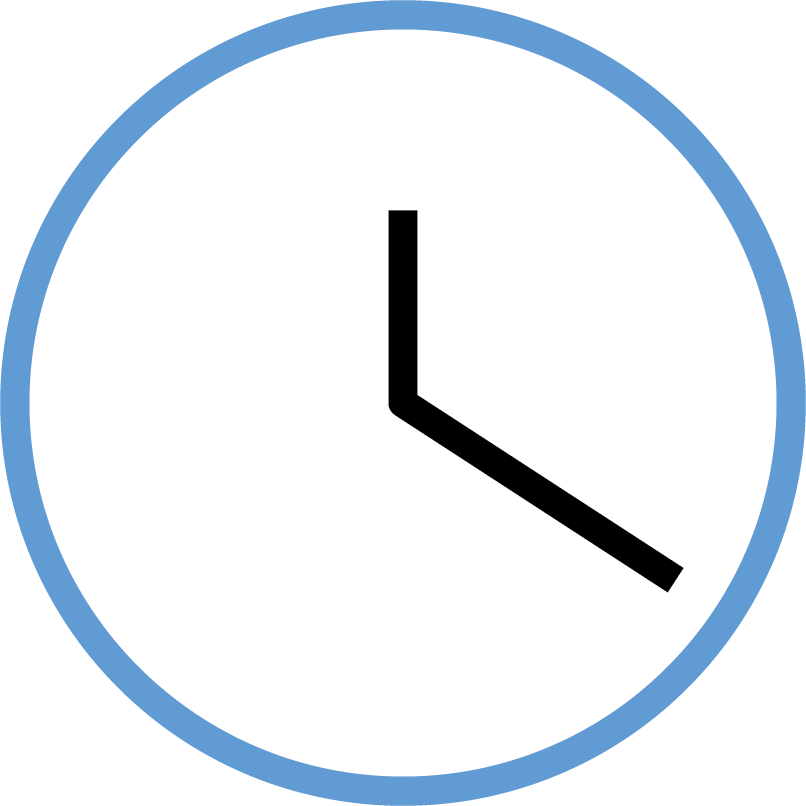 Which Election?
14
Activity
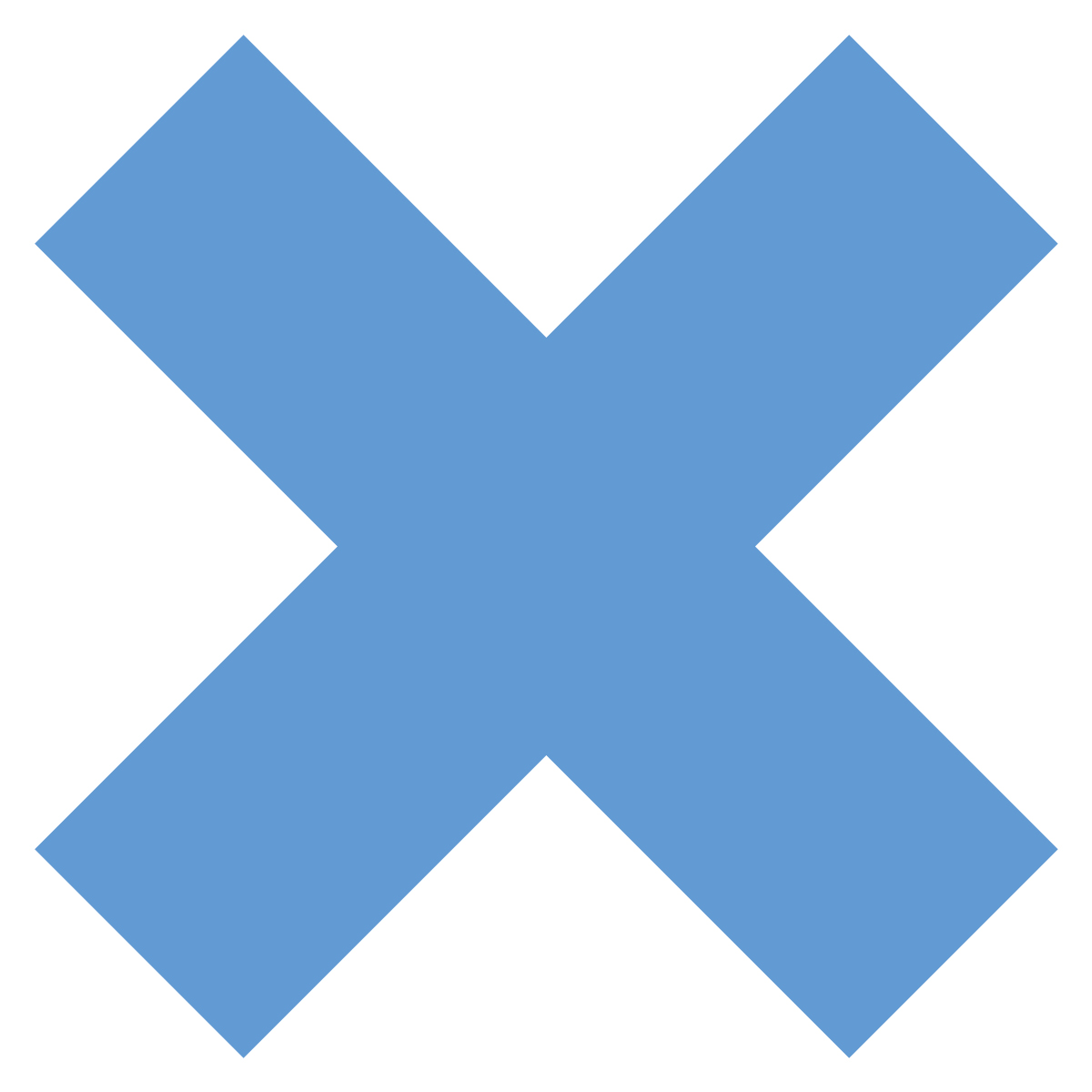 Third Rotation–10 Minutes
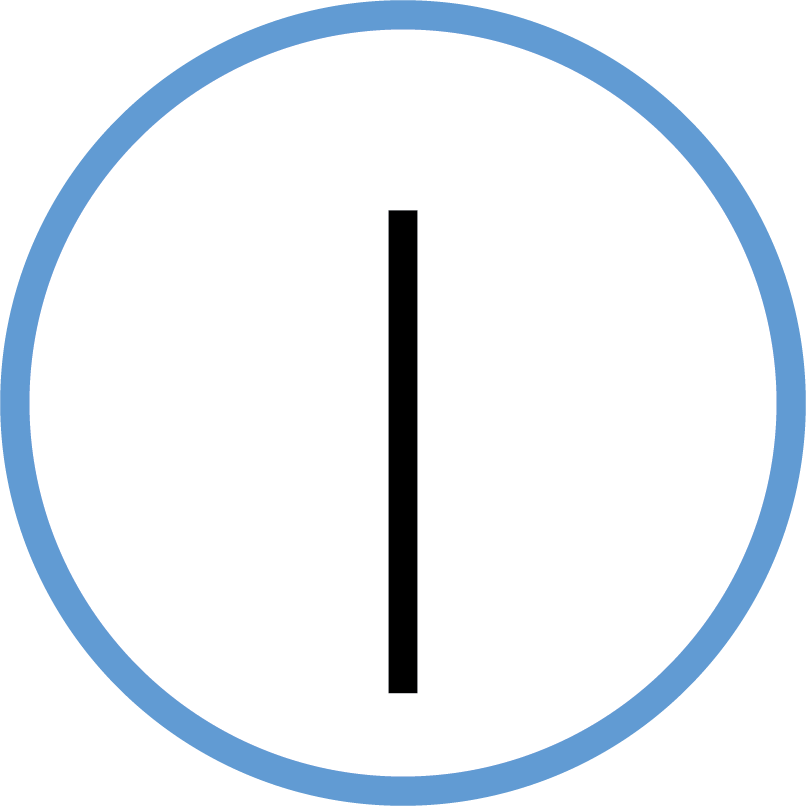 Which Election?
15
Consolidation
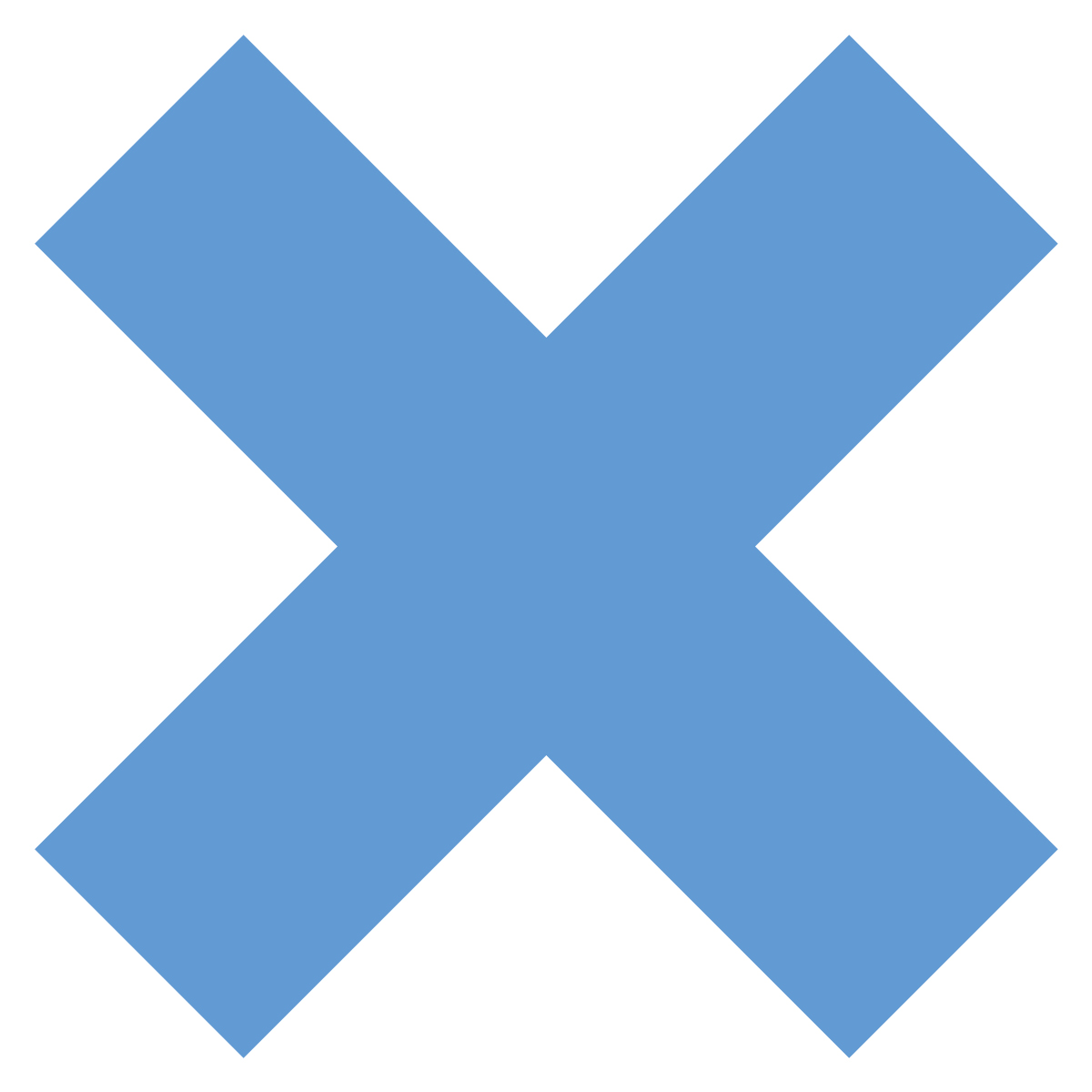 Complete the Station Reflections Handout.
Which of your reflections was the most helpful in answering the inquiry questions?
What kinds of elections do we have in Canada? 
How can I engage in the process? 
Share your thoughts with a partner or small group.Write down your final reflections.
Which Election?
16